Training wav2vec on Multiple Languages From Scratch
Heting Gao, Mahir Morshed, Shuju Shi, Liming Wang, Junkai Wu
Introduction
Large amount of parallel speech-text data not available in most languages
wav2vec: a new paradigm of training an ASR system by splitting the training process into two stages:
Self-supervised pretraining (only unlabeled audio is required)
Low-resource finetuning (small amount of parallel speech-text data is required)
Introduction
Model Architecture
Multi-layer convolutional feature encoder
Quantization module to discretize the features into codewords in a codebook
Transformer encoder to output contextual representation of each frame
Pretraining to predict the codeword of the current frame using content representation
Contrastive loss with negative sampling
Codebook diversity loss
Finetuning
Additional linear layers and CTC loss
Freeze the pretrained wav2vec and finetune only the linear layers
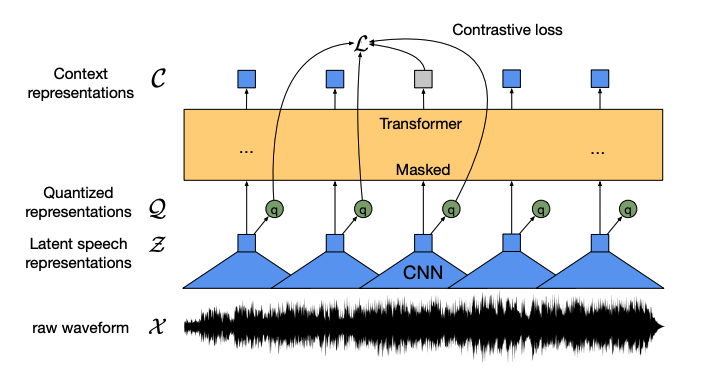 Introduction
Previous works:
wav2vec 2.0¹ only trained the model on English
XLSR-53² trained a multilingual wav2vec on a 53-language dataset
Multilingual wav2vec has a better cross-lingual performance
VoxPopuli³ released a large-scale multilingual speech corpus
23 languages of the European Union
of which 16 partially have transcriptions
Pretrained wav2vec models provided
Objectives:
How does wav2vec work with other languages (such as Asian languages)?
How does a wav2vec pretrained on different languages affect performance?
¹ doi:10.48550/arXiv.2006.11477 ² doi:10.48550/arXiv.2006.13979 ³ doi:10.18653/v1/2021.acl-long.80
Datasets considered(chosen languages highlighted)
Multilingual LibriVox
English (en) (36000 h), German (1691 h), Dutch (1264 h), French (897 h), Spanish (735 h), Italian (220 h), Portuguese (136 h), Polish (91 h)
LibriLight for English (ft-en) (10h used)
LaboroTVSpeech for Japanese (ja) (2000 h)
Corpus of Spontaneous Japanese (ft-ja) (661 h)
Babel (200 h per language)
Bengali, Vietnamese, Zulu, Amharic, Javanese, Georgian, Cantonese, Lao
GlobalPhone (20 h per language)
Czech, French, Mandarin (ft-zh), Thai, German, Portuguese, Turkish, Bulgarian (ft-bg), Croatian, Spanish, Polish
OpenSLR (all but the last two from Google)
Javanese (295 h), Sundanese (332 h), Sinhala (225), Bengali (215 h), Nepali (154 h), Korean (51 h), Kazakh (332 h)
Europarl-ST
English (637 h), French (176 h), German (153 h), Italian (181 h), Spanish (116 h), Portuguese (82 h), Polish (151 h), Romanian (108 h), Dutch (38 h)
United Nations Proceedings Speech (~1000h per language)
English, Mandarin (zh), Standard Arabic (ar), French, Russian (ru), Spanish
Common Voice
Kinyarwanda (2000 h), Esperanto (1300 h), Catalan (1200 h), Belarusian (1000 h)
VoxPopuli (2.7k to 24.1k h)
English, German, French, Spanish, Polish, Italian, Romanian, Hungarian, Czech, Dutch, Finnish, Croatian, Slovak, Slovene, Estonian, Lithuanian, Portuguese, Bulgarian (bg), Greek, Latvian, Maltese, Swedish, Danish
GALE Broadcast News Datasets for Standard Arabic (ft-ar) (~120 h for Phase 3 Part 2)
Russian (ft-ru) LibriSpeech (~100 h)
Experiment (English Baseline)
Hardware
NCSA's HAL cluster
4 x 16 GB NVIDIA V100 GPU
wav2vec model settings
wav2vec base model has max token per batch: 1M (originally was 1.4M)
XLSR-53 model has max token per batch: 600k (originally was 1.28M)
Update frequency is 16 to simulate 64 GPU training (2 weeks)
English baseline
Better performance (unit error rate) when finetuned on English
Slightly worse performance when finetuned on Bulgarian
Experiment (Mono- vs Cross- vs Multi-lingual)
Three settings
Monolingual finetuning
Cross-lingual finetuning (English)
Multilingual finetuning (XLSR-53)
Monolingual finetuning > Multilingual finetuning > Cross-lingual finetuning
English and Russian excepted
Experiment (Grapheme vs IPA)
Convert graphemes into International Phonetic Alphabet (IPA) using LanguageNet Grapheme-to-Phoneme Transducers (g2ps)
Expected IPA transcripts to have lower error rates
Turns out not to be the case generally
Bulgarian and Mandarin have much lower error rates using graphemes
English, Russian and Arabic have slightly lower error rates using graphemes
Japanese has much lower error rate using IPA
Experiment (Mandarin)
Extra experiments on Mandarin Chinese
Chinese characters
IPA with or without tone
Pinyin with or without tone
Converting to Pinyin phonemes can greatly reduce the error rate
g2ps probably contain errors when transducing from Chinese characters to IPA
wav2vec can capture tone information very well
Experiment (Japanese Kana)
Extra experiments on Japanese Kana
Use wav2vec pretrained on Japanese, English, Mandarin Chinese, Spanish and XLSR-53
Finetune on Japanese
Cross-lingually, English > Spanish > Mandarin Chinese
Multilingual XLSR-53 is better than the cross-lingual models.